Hazard Recognition: Watch Out for Dangers
For use in conjunction with 5-Minute Safety Talk
[Speaker Notes: Hazard Recognition: Watch Out for Dangers]
Leading Cause
The leading cause of work related death and injury is due to contact with objects such as:

- Being struck against an object
- Struck by an object
- Caught in an object or equipment
- Caught in collapsing material
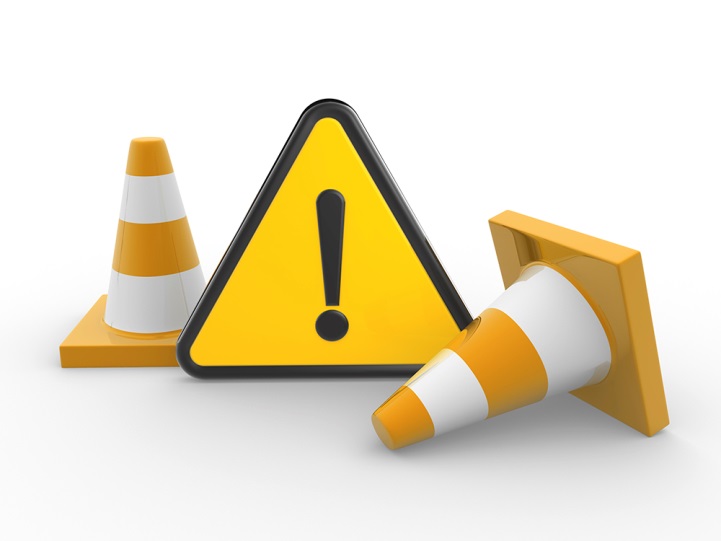 [Speaker Notes: It pays to pay attention 
Today, there are always multiple things vying for your attention. However, a lack of focus on the task at hand can lead to tragedy, especially in higher risk situations. 
One of the leading causes of work-related deaths is due to contact with objects, which include being struck against an object; struck by an object; caught in an object or equipment; or caught in collapsing material.]
According to Injury Facts® 2015
In 2013 there were:

721 workplace deaths
Over 230,000 cases of injuries with days away from work
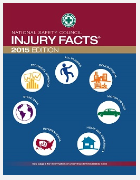 [Speaker Notes: According to Injury Facts®, there were 721 workplace deaths due to these types of incidents and more than 230,000 cases of injuries with days away from work in 2013.  These types of injuries can arise from falling objects or from being inadvertently struck by a moving vehicle— such as a forklift or a car. Falls are the most common office incident, accounting for the greatest number of disabling injuries. In fact, office workers are twice as likely to suffer a fall as non-office workers.]
Prevent Injuries…
[Speaker Notes: Paying attention to your surroundings and concentrating on the task at hand is vitally important in keeping you and your coworkers safe. Here are some tips to help prevent these injuries: 
• Neatly store loose materials 
• Secure items that are stored at a height 
• Open one filing cabinet drawer at a time to prevent a tip-over 
• Store heavy objects close to the floor]
Prevent Injuries…
Wear the proper personal protective equipment for your environment such as steel-toed shoes
Always walk behind moving equipment  if possible
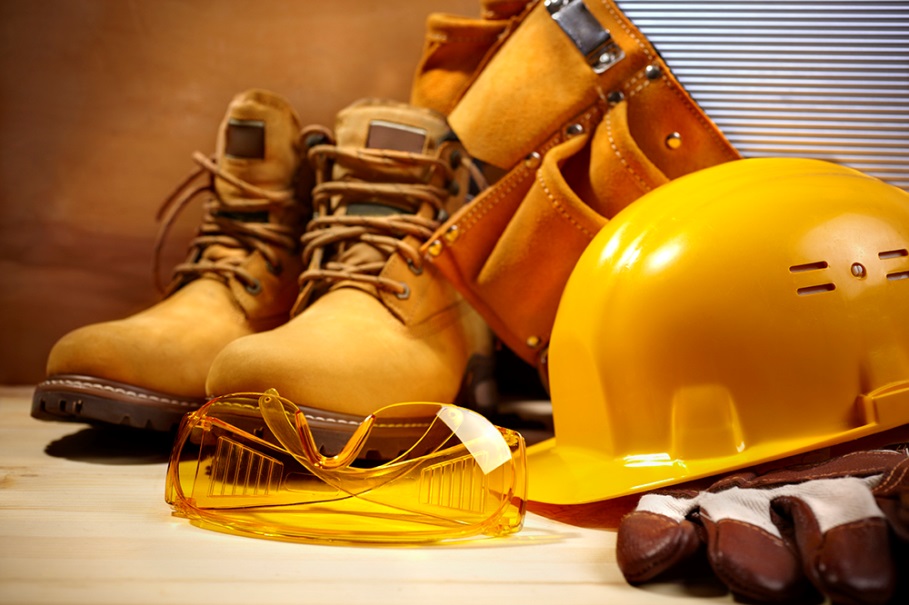 [Speaker Notes: Wear the proper personal protective equipment for your environment such as steel-toed shoes
Always walk behind moving equipment  if possible]
Prevent Injuries…
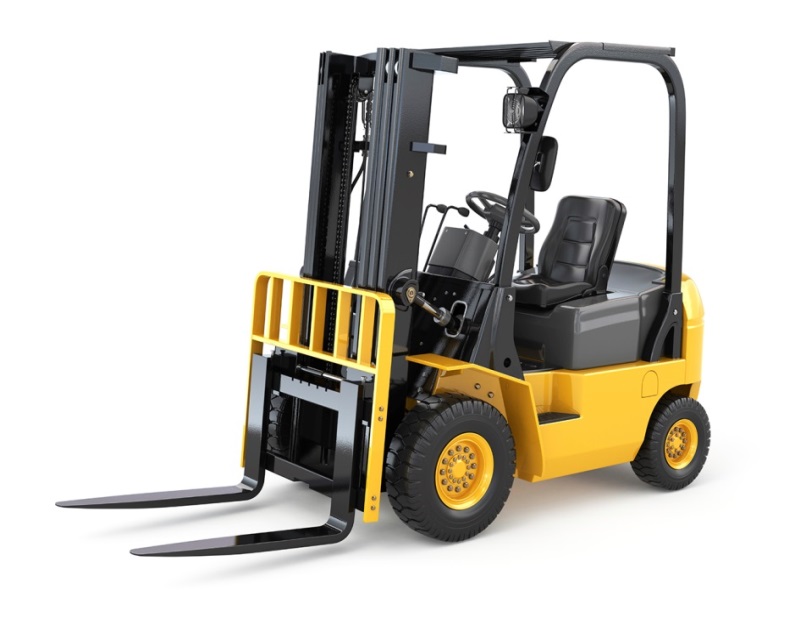 Never obstruct your vision by                       overloading moving equipment 
Only operate equipment that you are         properly trained to use 
Make sure all the safety devices on your equipment are in good working order before use 
Use extra caution around corners, in high traffic areas and near doorways
[Speaker Notes: Never obstruct your vision by overloading moving equipment 
Only operate equipment that you are properly trained to use 
Make sure all the safety devices on your equipment are in good working order before use 
Use extra caution around corners, in high traffic areas and near doorways]
Speak Up for Safety
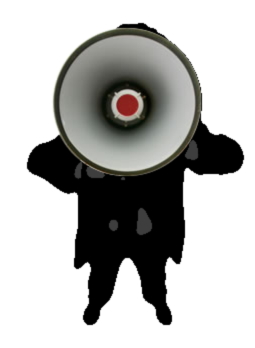 Schedule regular safety walks
Identify and report existing and potential hazards
Ensure a reporting system is in place for reporting and correcting the hazards.
[Speaker Notes: All workers should schedule regular safety walks around work areas to identify existing and potential hazards. A reporting system should be in place for reporting and correcting the hazards.]
Witness to an Incident
Always be sure the area is safe before entering to provide First Aid
If an area is unsafe, do not enter – Instead call 911 
Request that the dispatcher summon help to make the scene safe 
In home environments - make sure the scene is as safe as possible Turn off the power from the main circuit breaker before helping a victim who has been in contact with electricity
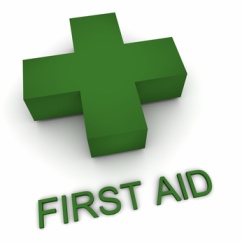 [Speaker Notes: If you are witness to an incident resulting in injury: 
Always be sure the area is safe before entering to provide first aid. If an area is unsafe, do not enter. Instead, call 9-1-1 to report that there are injured people in an unsafe environment and request that the dispatcher summon help to make the scene safe. In home environments, make sure the scene is as safe as possible. For example, turn off the power from the main circuit breaker before helping a victim who has been in contact with electricity.]
Bring It Home
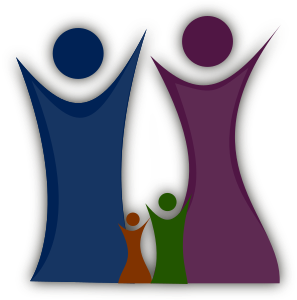 Take a safety walk around your home and look for potential hazards
- If you have young children, scan the areas  from their perspective 
Arrange furniture so there is always enough room for normal traffic 
Don’t fall victim to distracted walking - especially when using your cell phone 
Be present in the moment - keep your mind from wandering and concentrate on what you’re doing…even if it’s a familiar task
[Speaker Notes: Bring it home 
You can take steps to make your home safer from contact with objects, too. Think about your furniture arrangement so there is always enough room for normal traffic. Don’t fall victim to distracted walking, especially when using your cell phone. Be present in the moment and try to keep your mind from wandering, even if it’s a task you’ve done a million times.]
Who is Responsible for Safety?
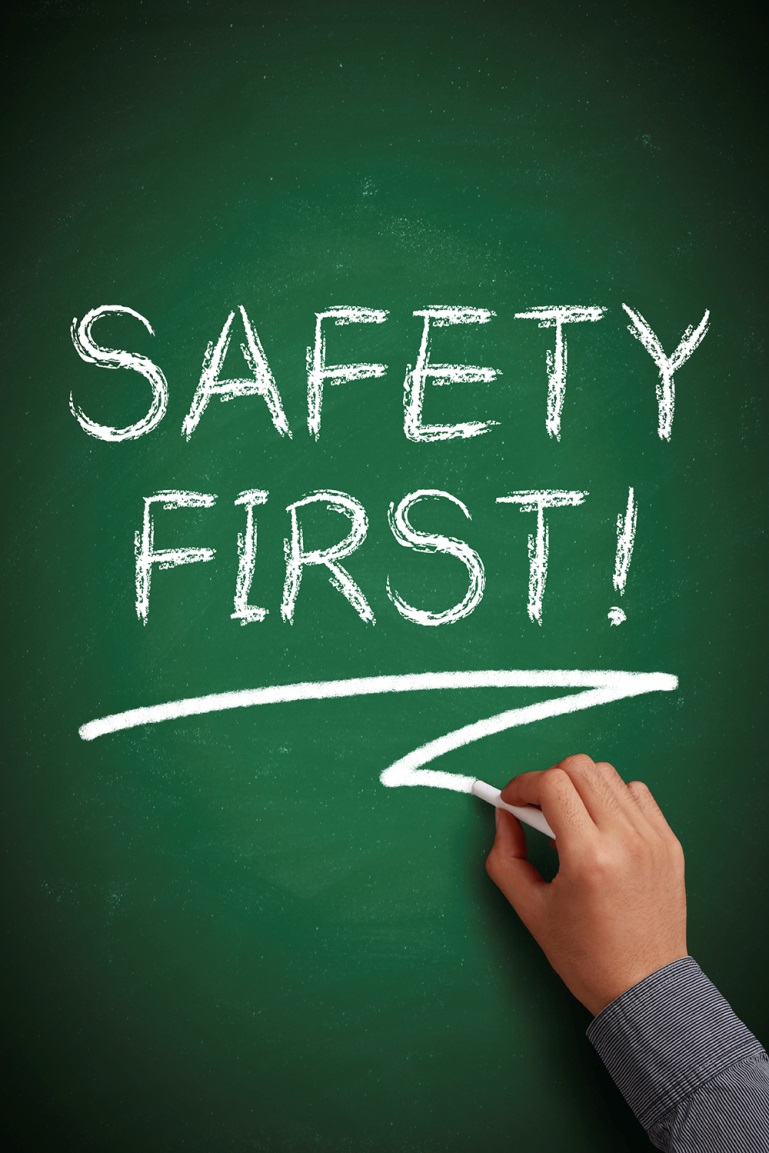 Safety is everyone’s responsibility.  It’s important that everyone develop an interest in following safe practices both on and off the job.
[Speaker Notes: Who is responsible for safety?

Safety is everyone’s responsibility. It’s important that everyone develop an interest in following safe practices both on and off the job and in correcting unsafe conditions.]
Poster
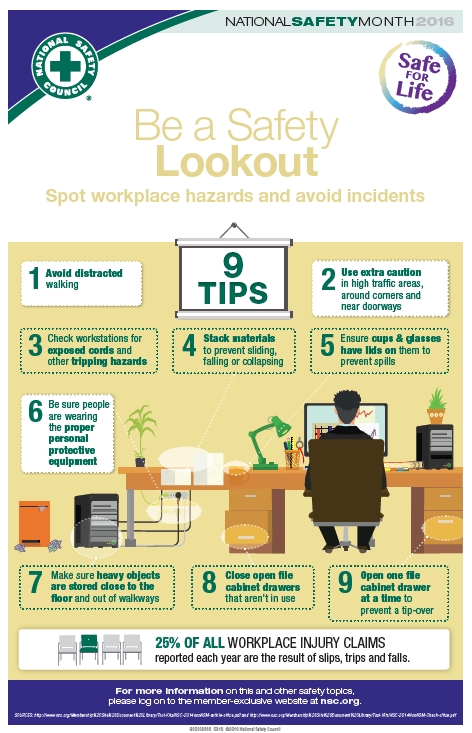 Be a Safety Lookout

Spot workplace hazards and avoid incidents. Hang this poster in high traffic areas to increase hazard awareness.
[Speaker Notes: Poster
Be a Safety Lookout
Spot workplace hazards and avoid incidents. Hang this poster in high traffic areas to increase hazard awareness.]
Checklist
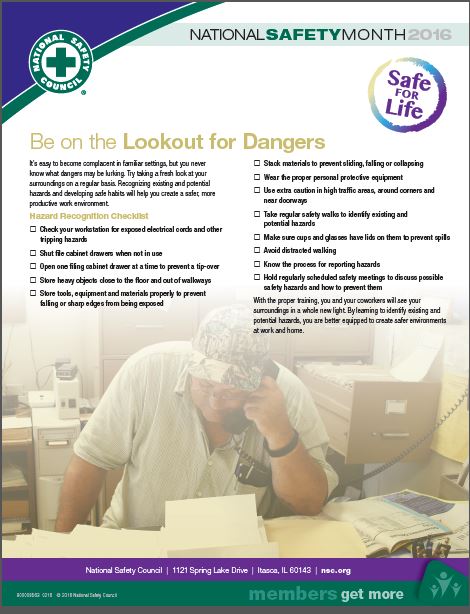 Be On the Lookout for Dangers
Take a regular safety walk to identify potential hazards and bring this checklist to help you CHECK ON what you can do to help prevent injuries.
[Speaker Notes: Checklist…
Be On the Lookout for Dangers
Take a regular safety walk to identify potential hazards and bring this checklist to help you CHECK ON what you can do to help prevent injuries.]
For more member-exclusive safety presentations, webinars, posters and resources visit: nsc.org/members

Customer Service – (800) 621-7619 
Outside U.S. – +1-630-775-2056

Email us at: 
MEMBERSHIPINFO@nsc.org
[Speaker Notes: For more member-exclusive safety presentations, webinars, posters and resources visit: nsc.org/members]
Hazard Recognition Tool Kit ResourcesVisit nsc.org/members
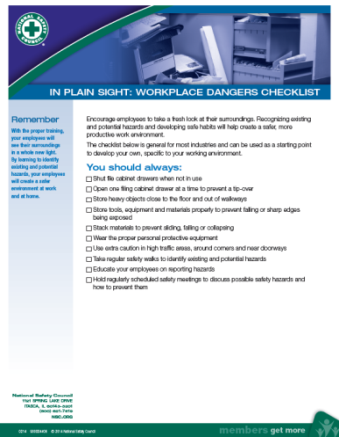 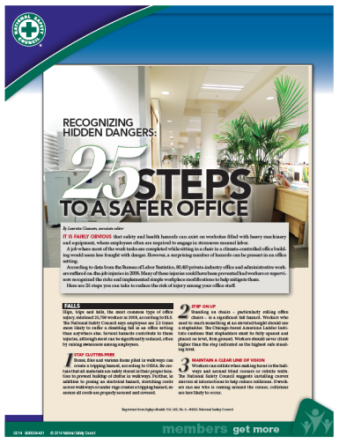 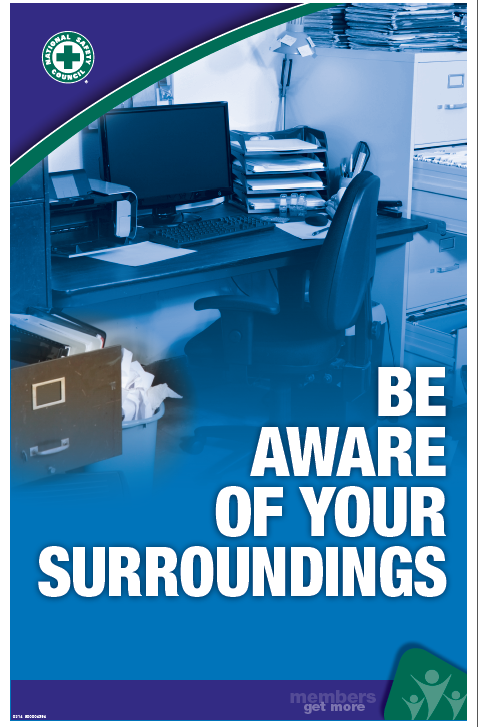 Safety+Health® Article
Checklist
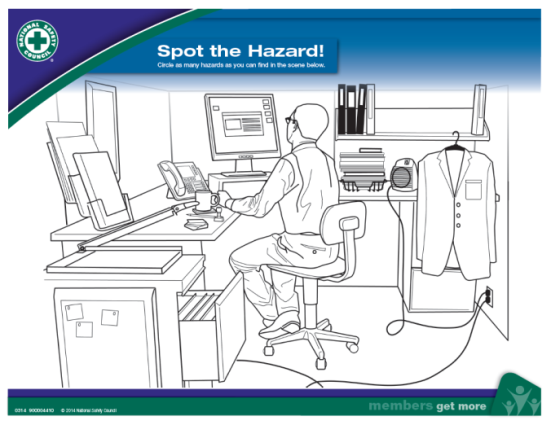 Spot The Hazard Game
Poster (FPO)
[Speaker Notes: For discussion:
Questions
Observations & Concerns
Safety Action Plan]